Incredible Edibles Harvesting and Enjoying
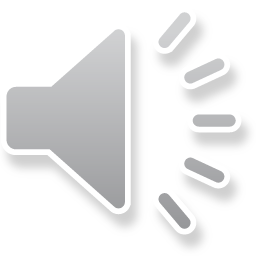 Log of Evidence
Burgess N.S.
1ST 2ND 3RD Class
The Fruits of our labours!
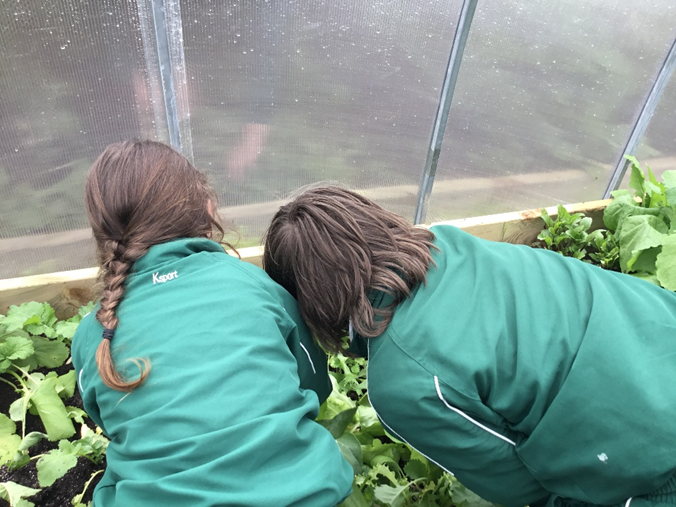 Harvest Time in Burgess!
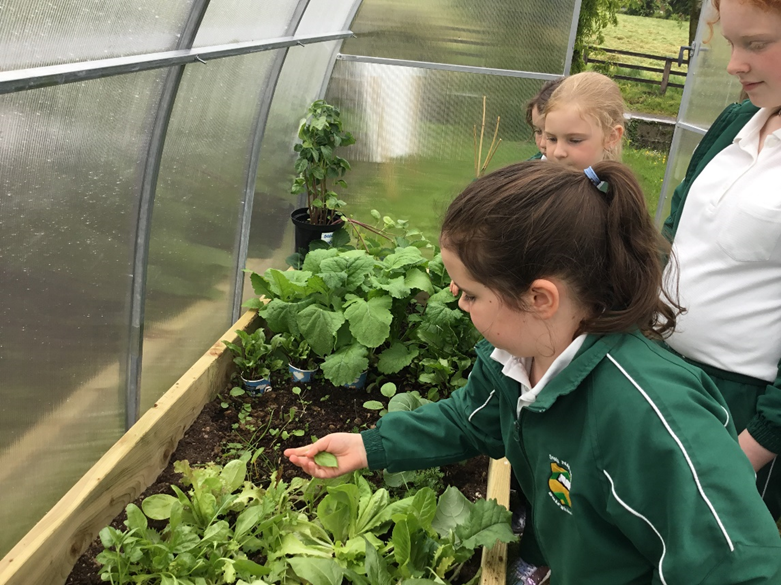 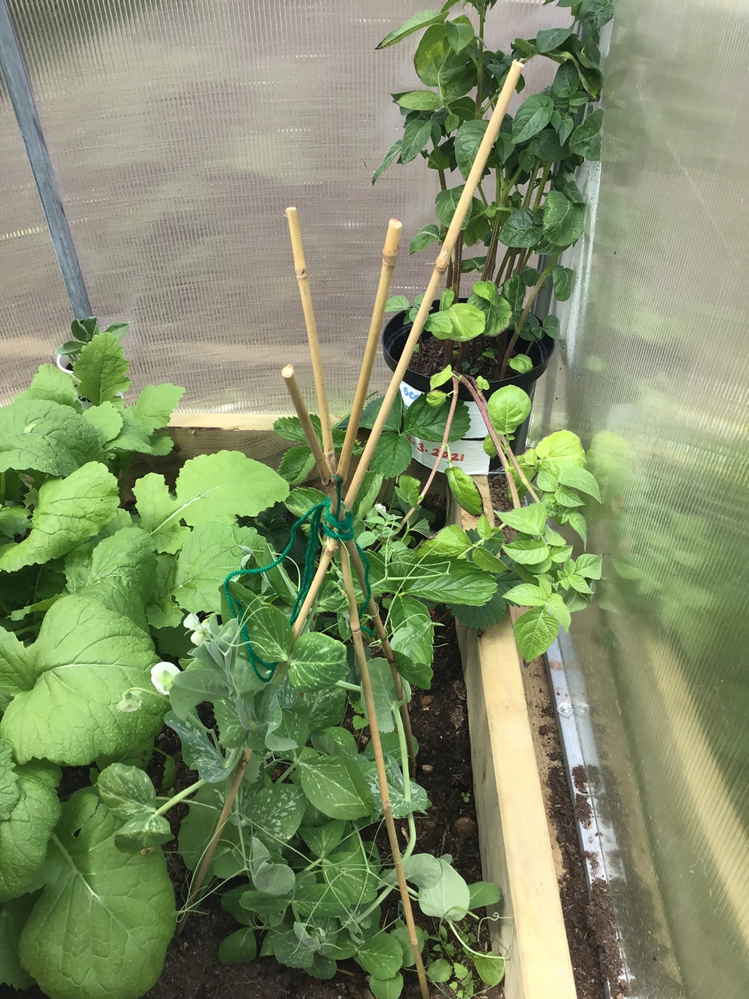 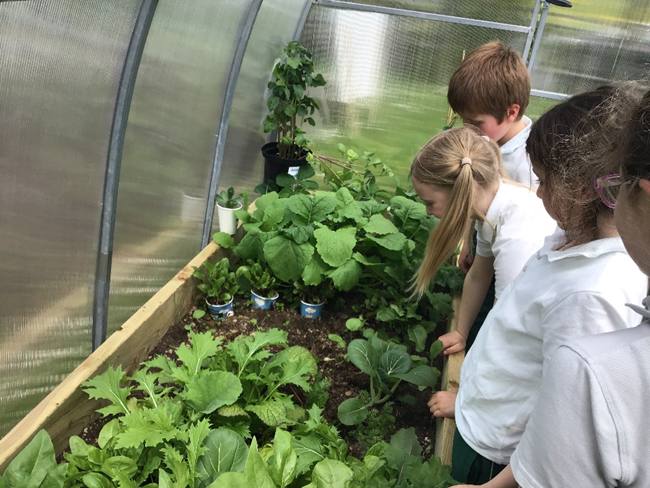 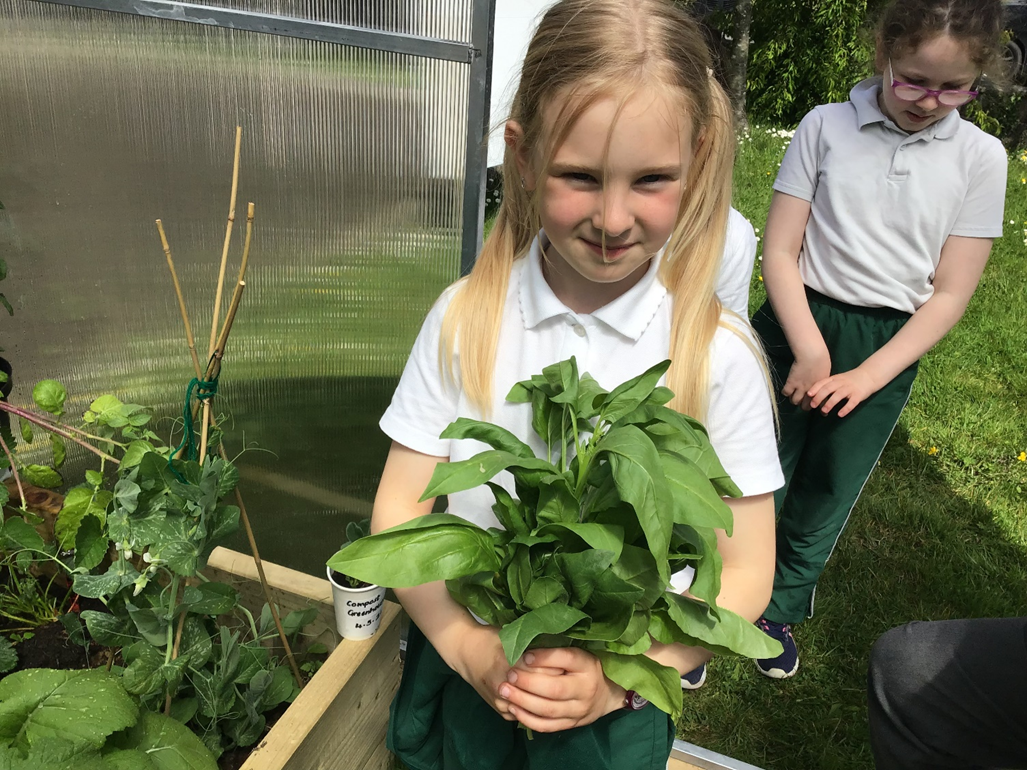 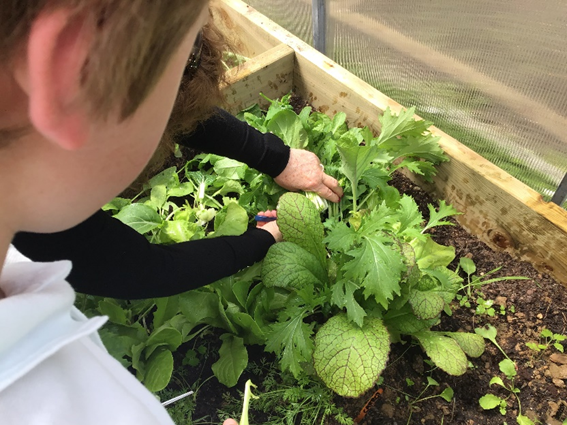 Spinach and Salad were our first vegetables
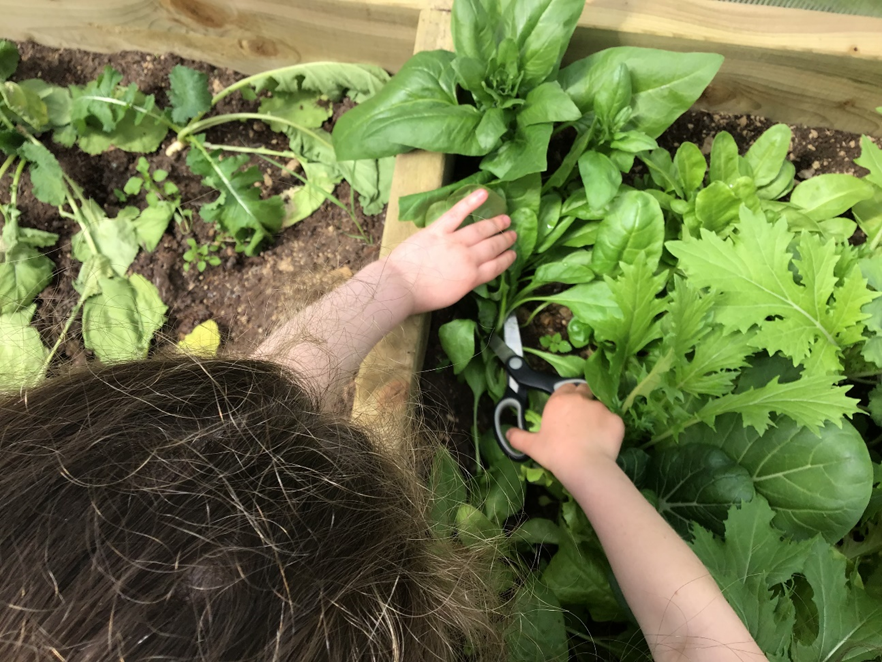 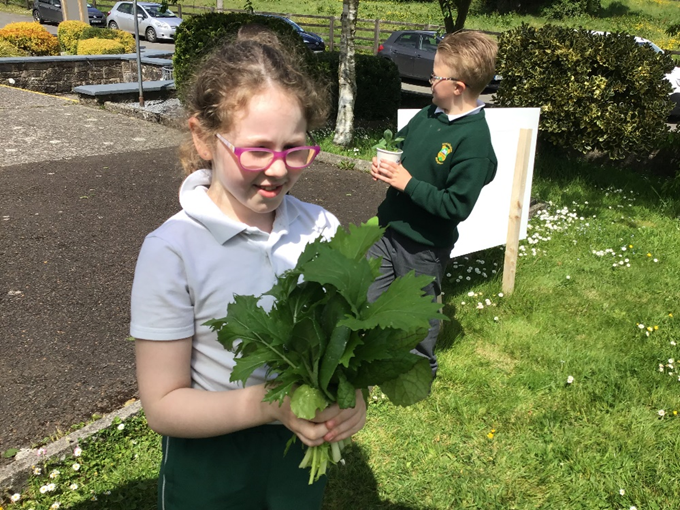 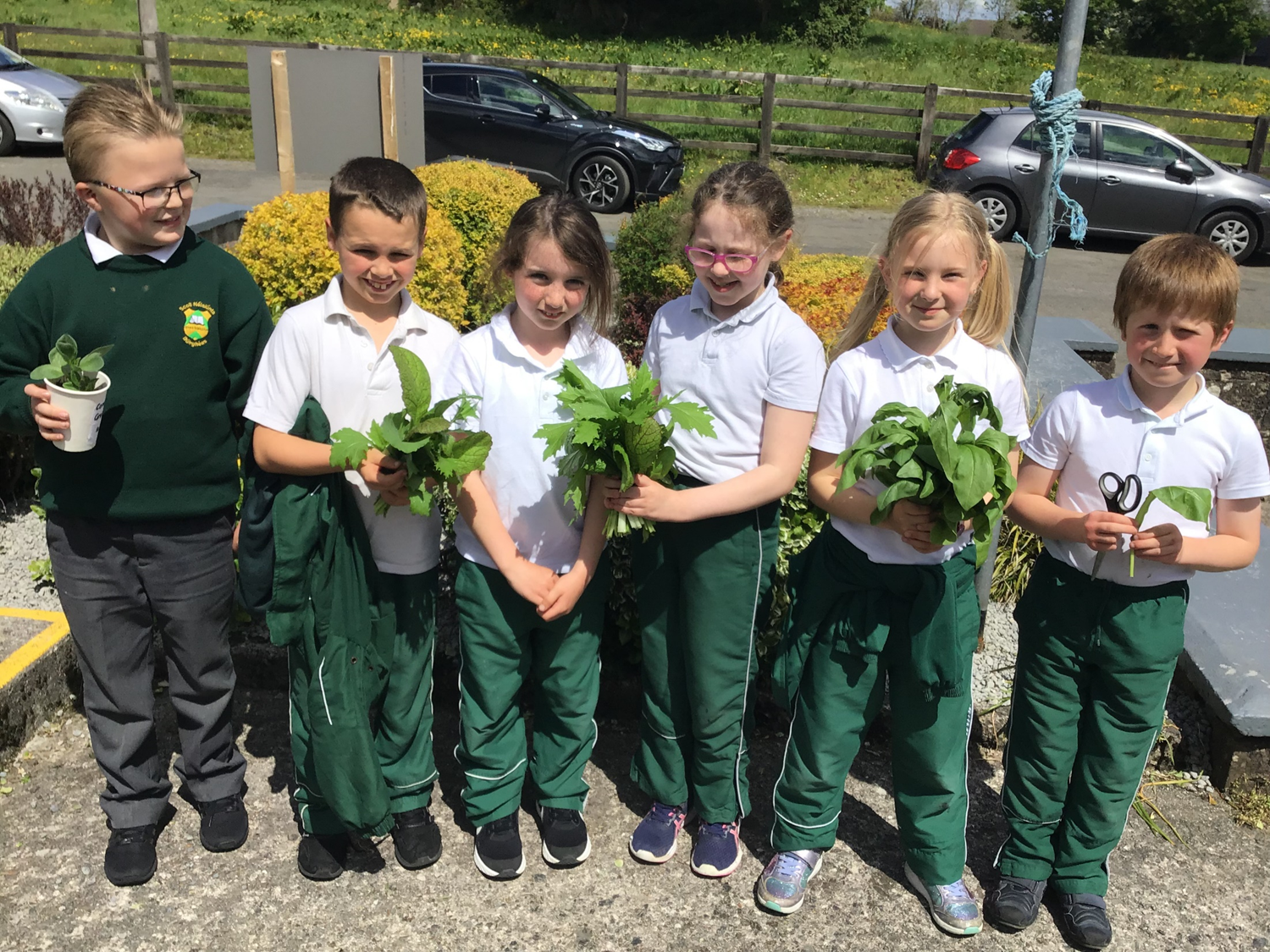 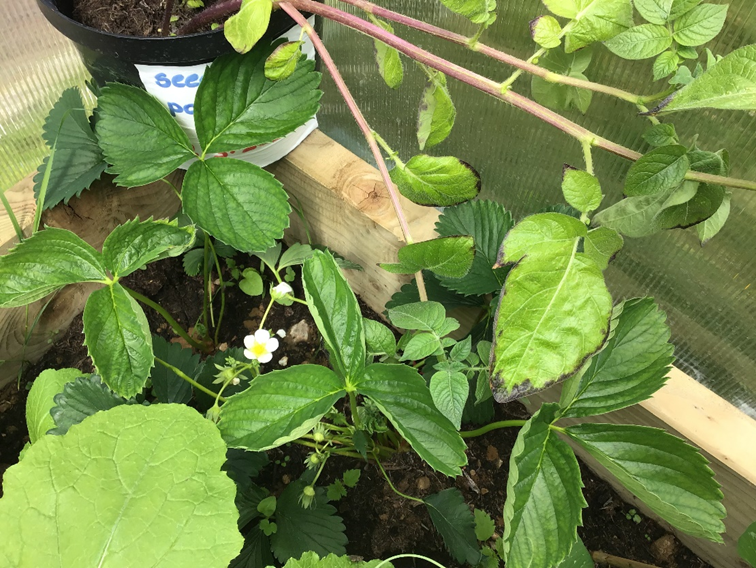 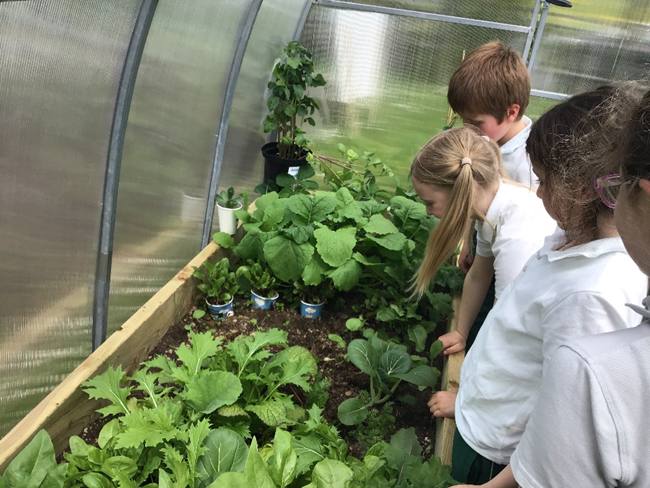 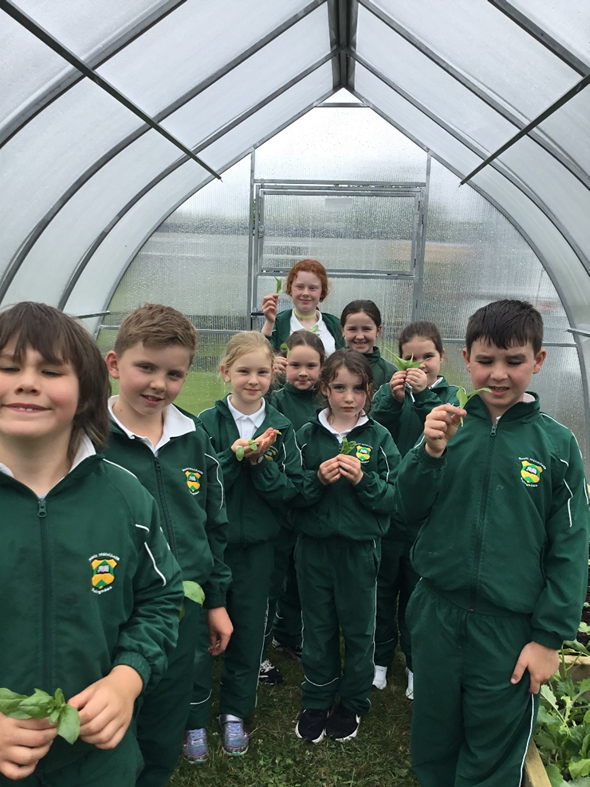 Strawberry plans doing well
Two great growers!
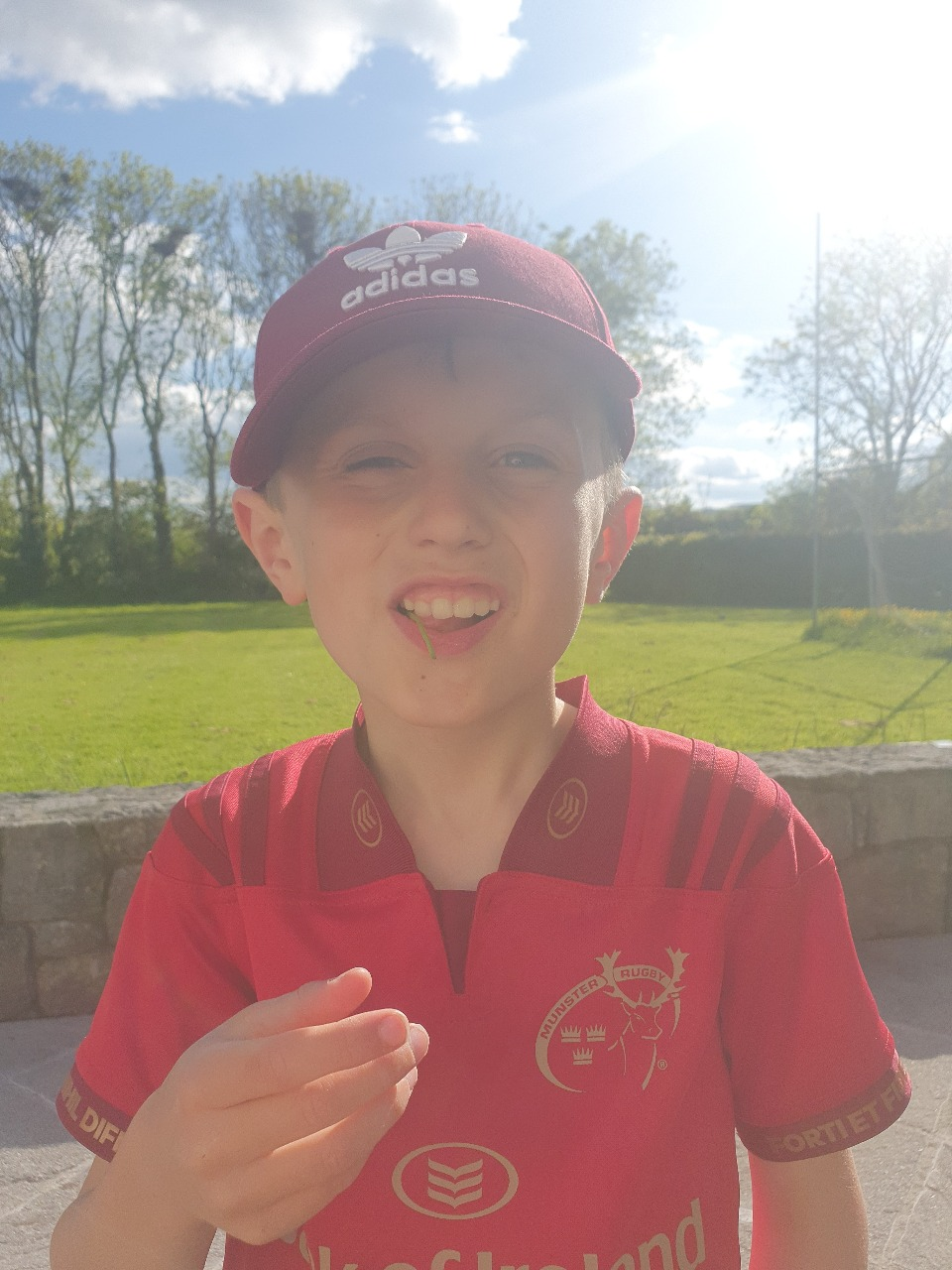 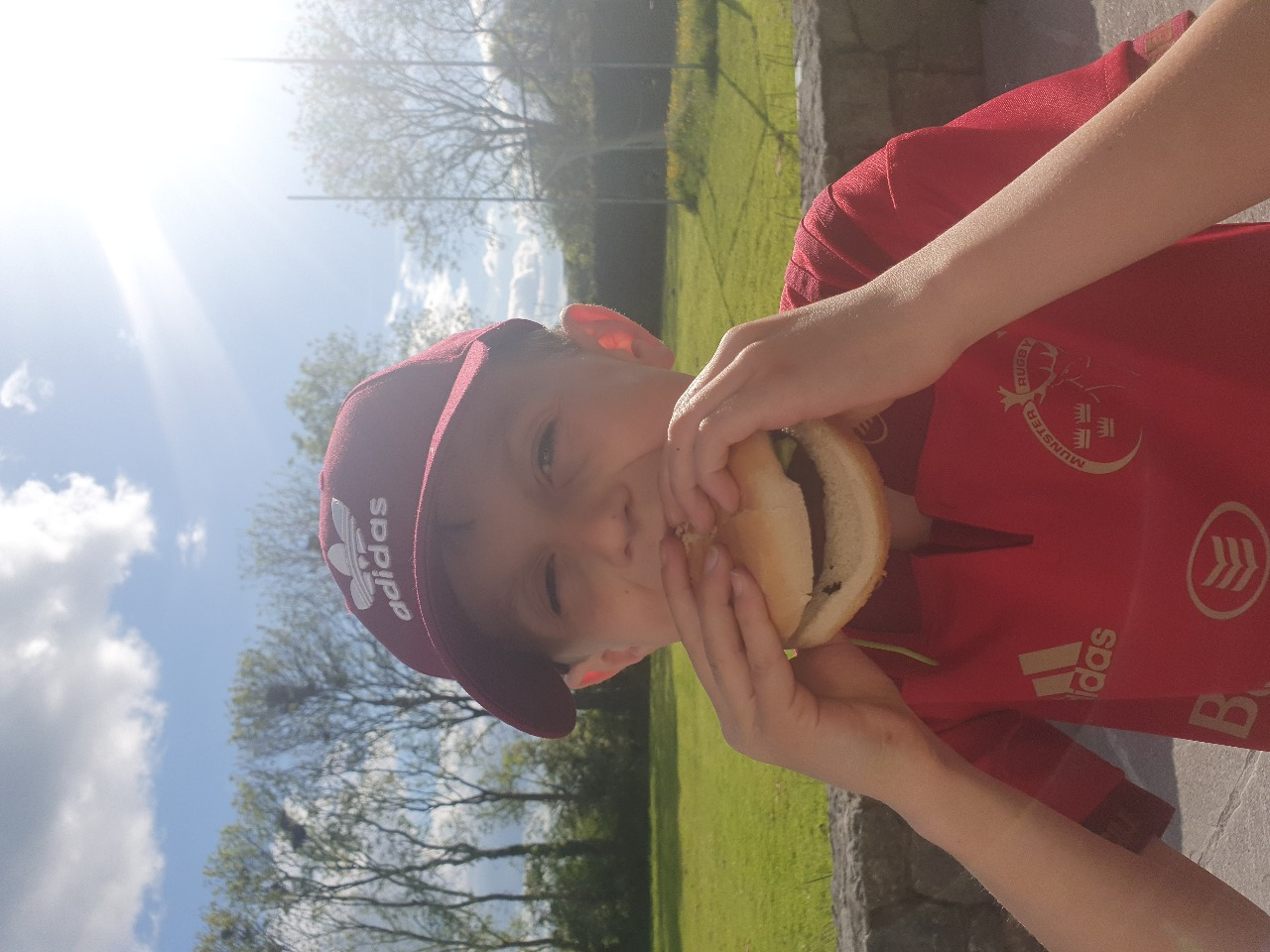 Trying out Burgess organic vegetables!
Adam made this delicious healthy salad for tea.
Olivia is continuing the Incredibles journey at home…. Check out her video
Olivia mixed the spinach she grew in school with some fruit, milk and honey from her Grandad’s bee hive to make this  smoothie.
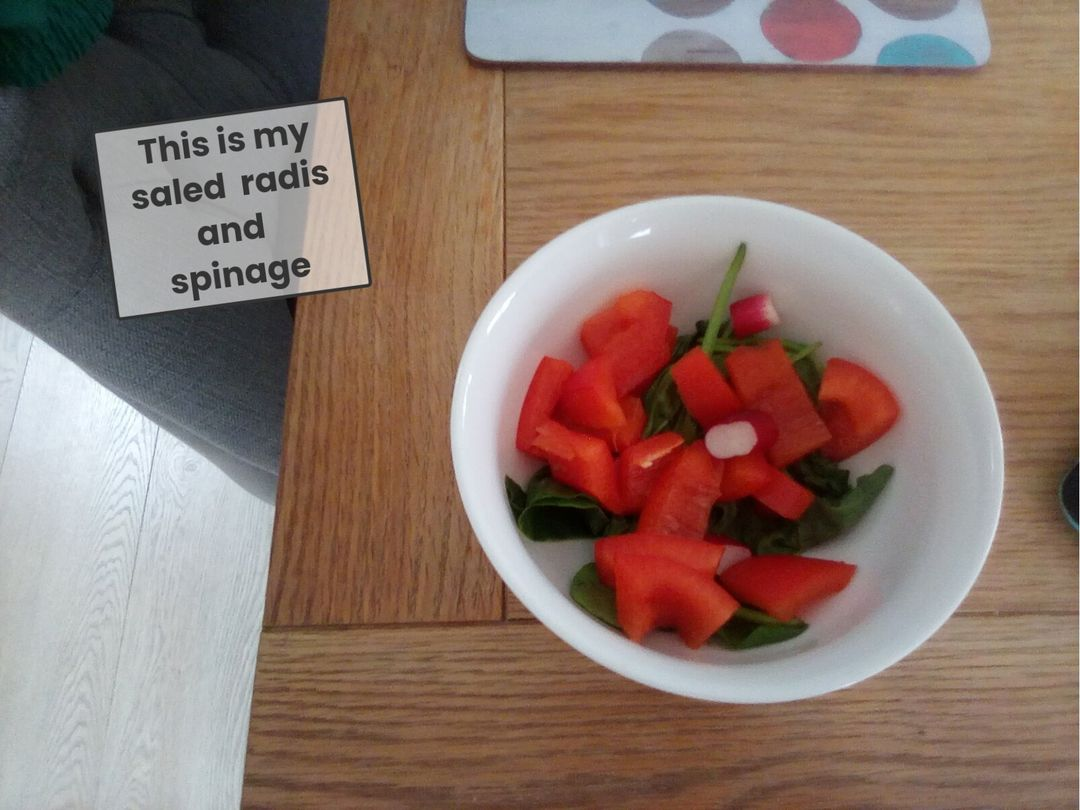 Smoothie Friday!
Smoothie Friday
Maths and Science
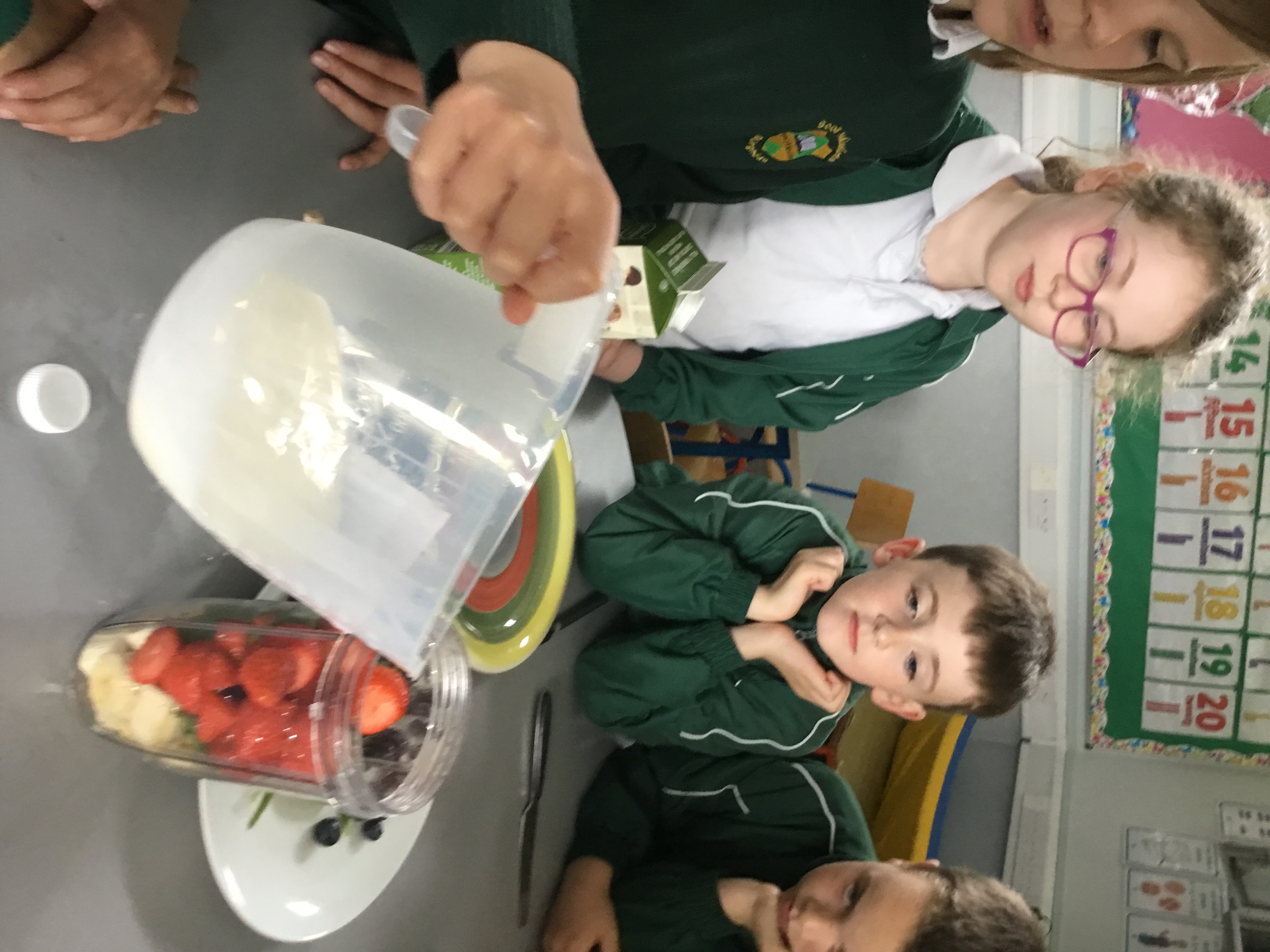 We have been learning about weight and capacity so we measured and weighed to make smoothies in school.
We made sure to use Irish ingredients to which we added our own produce from the school greenhouse
English and Science
We know how to write a procedure so we followed the steps to make some healthy snacks in school
We made sure to use fresh Irish produce in addition to our produce from the greenhouse
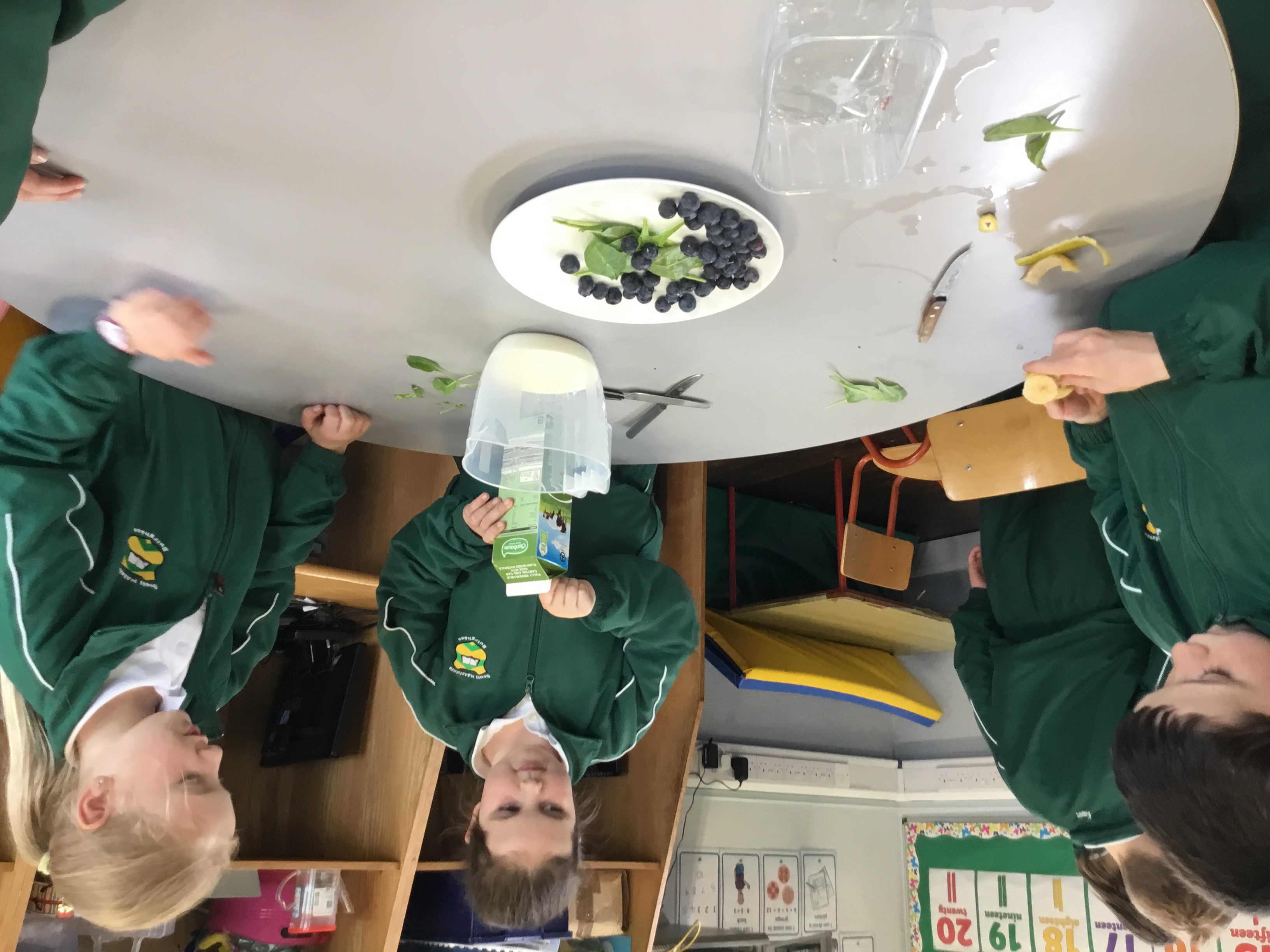 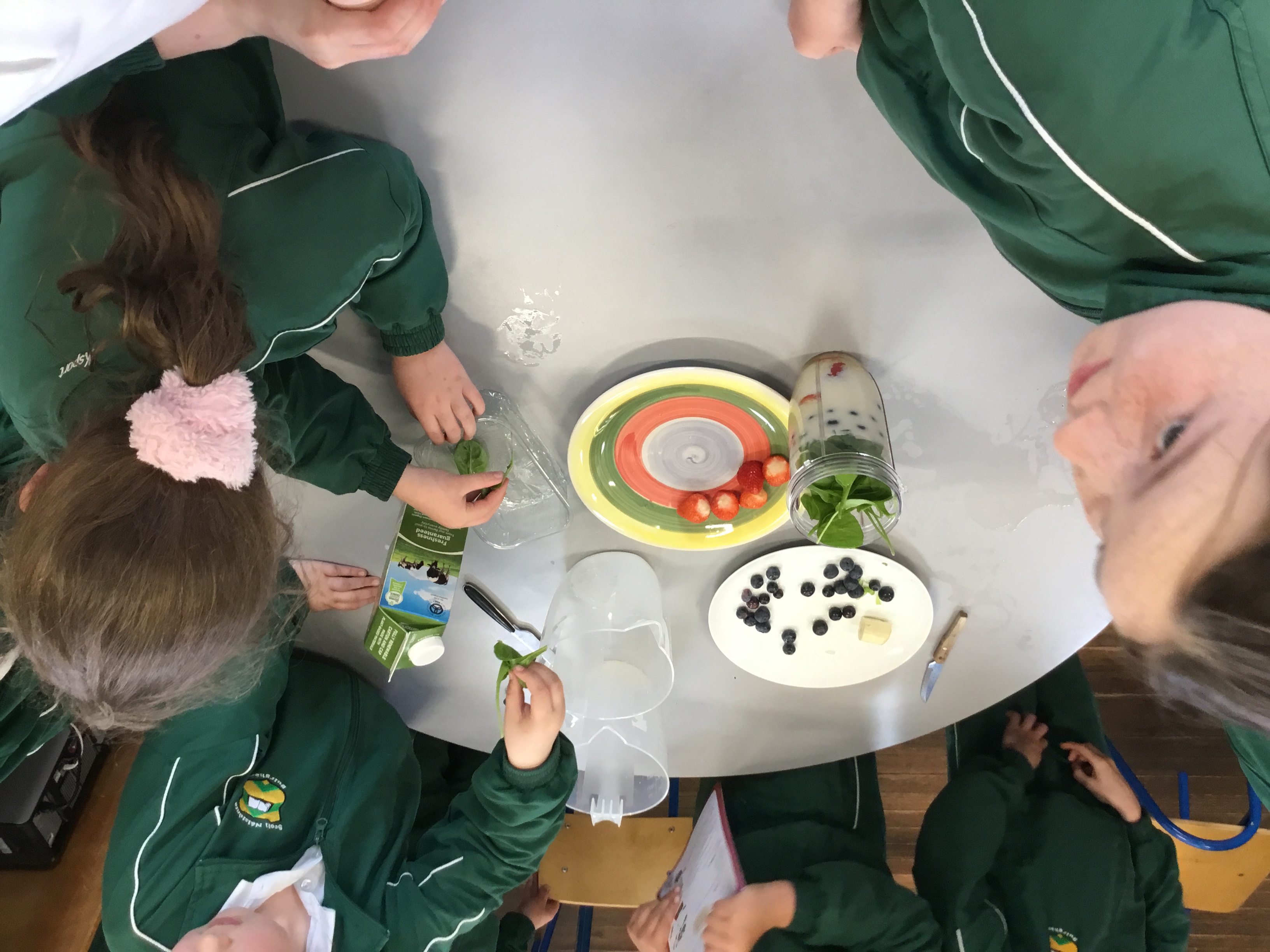 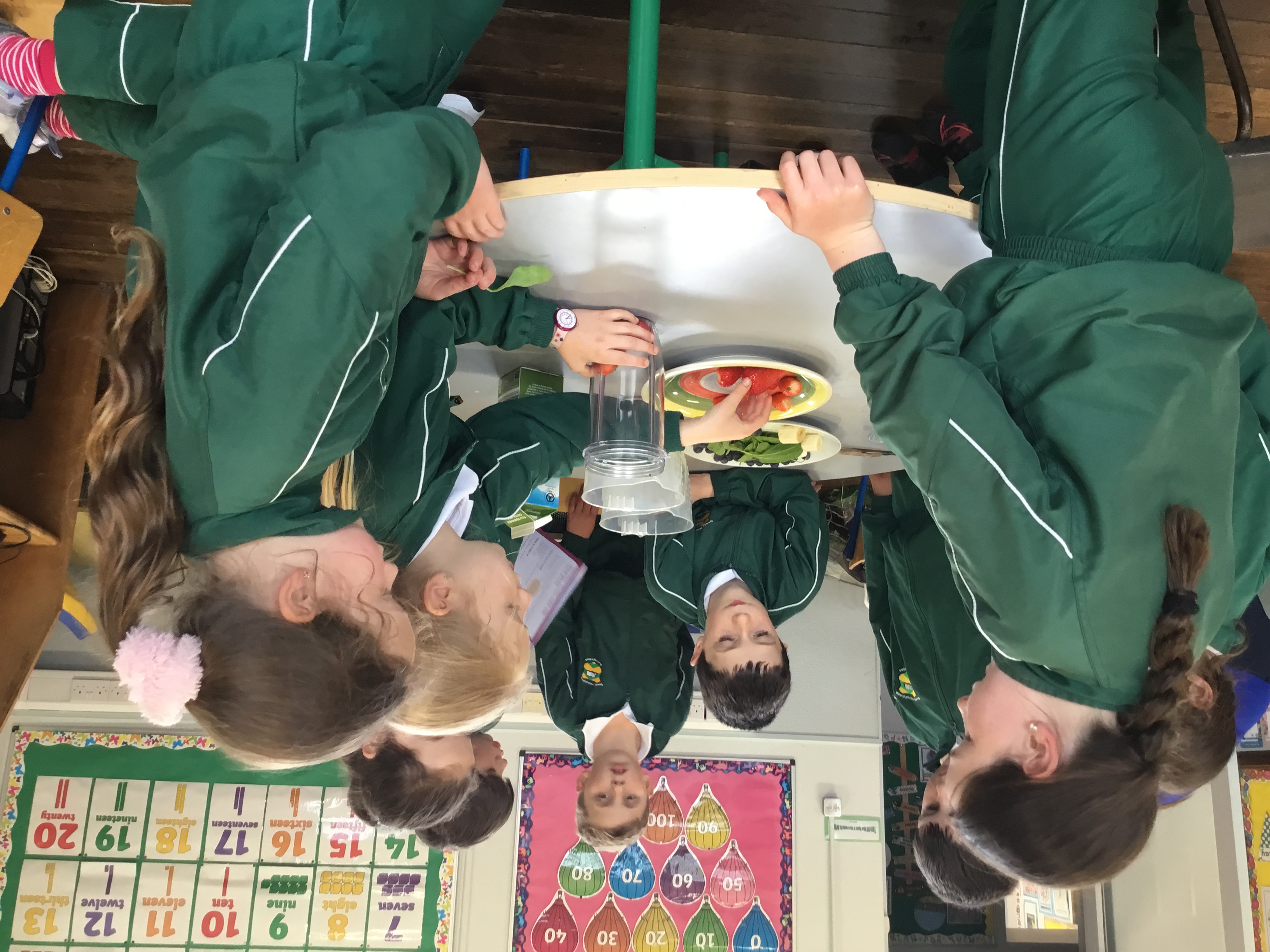 All hands helping out!
Taste Test………and a Thumbs Up!!